Сообщающиеся сосуды
Выполнила:
учитель физики МКОУ Верх-Красноярской СОШ Северного района Новосибирской области
Шумкина Наталья Андреевна
1
«Знания – дети удивления и                               любопытства»                              Луи де Бройль
2
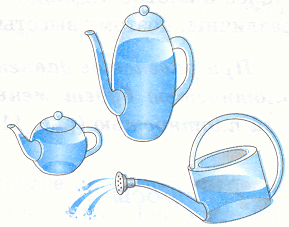 1
3
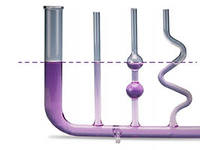 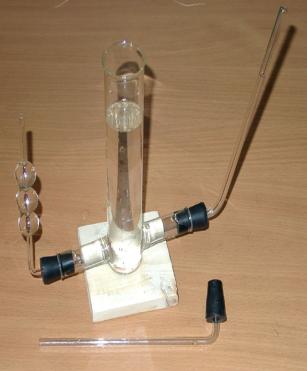 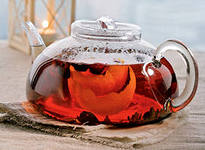 4
Сообщающиеся сосуды.
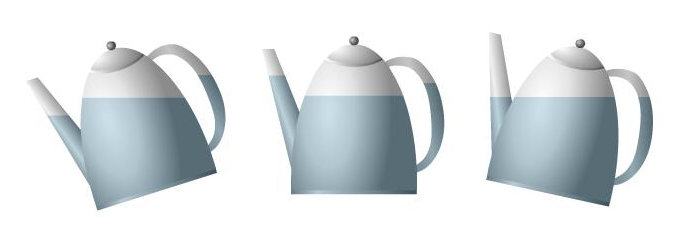 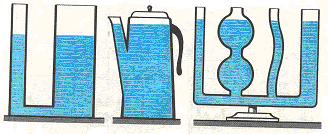 5
Сообщающиеся сосуды.
Сообщающиеся сосуды- это сосуды, соединенные между собой в нижней части.
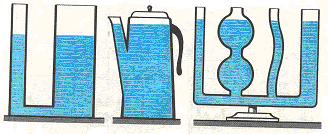 6
Сообщающиеся сосуды.
Что произойдет с жидкостью, если открыть зажим?
2. Что произойдет с жидкостью, если одну из трубок поднять?
3. Что произойдет с жидкостью, если одну из трубок  опустить?
4. Что произойдет с жидкостью, если одну из трубок   наклонить?
7
Сообщающиеся сосуды.
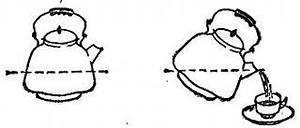 Однородная жидкость
 в   сообщающихся 
сосудах устанавливается 
на одном уровне.
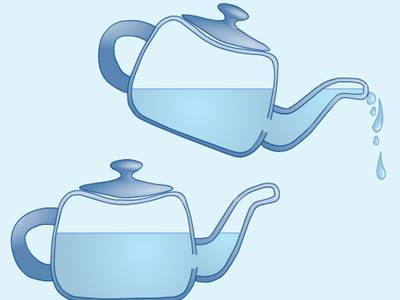 8
Сообщающиеся сосуды.
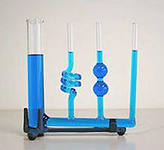 Сообщающиеся сосуды.
9
1.По какой формуле рассчитывают давление жидкости на дно и  стенки сосуда?
р=gh
2. Назовите физические величины и единицы измерения
  в системе СИ.



.
3. От каких величин и как зависит давление в жидкости?
4. Почему пловец, нырнувший набольшую глубину, испытывает боль в ушах?   


.
Сообщающиеся сосуды.
10
5.Изменится ли давление воды на дно  сосуда, если в него опустить кусок дерева так, что вода из сосуда не выливается?
6. В сосудах, изображённых на рисунке, 
находятся жидкости. В первом сосуде
вода, во втором керосин. Одинаково ли 
давление на дно? Почему?
А) в 1 больше 
           Б) во 2 больше  
                  В) одинаково
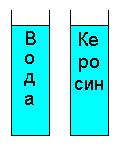 Сообщающиеся сосуды.
11
7. В каком сосуде   давление воды
     на дно больше?

А) в первом 
Б) во втором 
В) одинаково
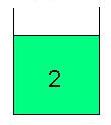 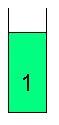 12
Зарядка
Сообщающиеся сосуды.
13
Столб какой жидкости выше? Почему?
При равенстве давлений высота столба жидкости большей плотности меньше, чем высота столба жидкости меньшей плотности.
Сообщающиеся сосуды.
14
p1 = p2
Чем больше плотность жидкости, тем уровень ниже.
Сообщающиеся сосуды.
15
В сообщающихся сосудах свободная поверхность покоящейся 
однородной жидкости находится …..
на одном уровне.
2.   В сообщающихся сосудах однородная жидкость устанавливается …..
на одном уровне.
3.   В сосудах любой формы и ширины однородная жидкость устанавливается….
на одном уровне.
Высоты столбов разнородных жидкостей в сообщающихся 
     сосудах  обратно пропорциональны их …..
плотностям.
16
Применение сообщающихся сосудов в быту, природе, технике.
17
Сообщающиеся сосуды.
Сообщающиеся сосуды.
18
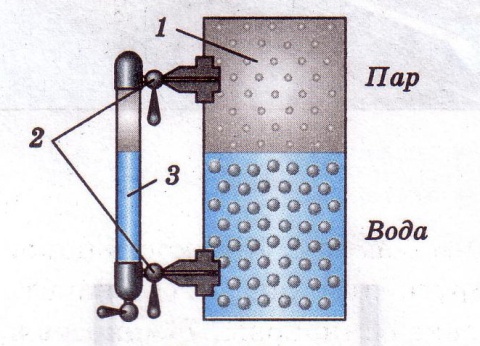 ВОДОМЕРНОЕ СТЕКЛО           
прибор, показывающий уровень воды в паровом котле.
Сообщающиеся сосуды.
19
Сообщающиеся сосуды.
20
Сообщающиеся сосуды.
21
Артезианский колодец  представляет буровую скважину, по которой поднимается вода из глубины земли.
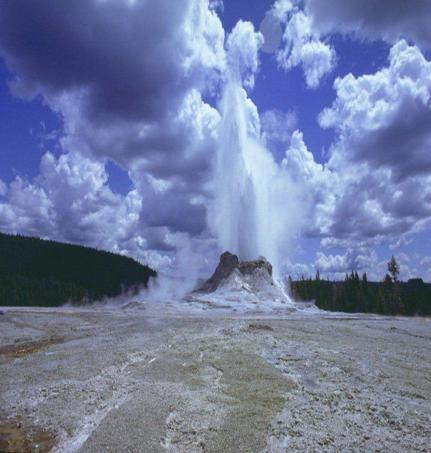 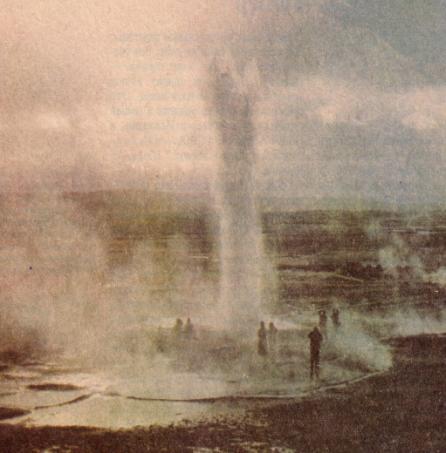 Естественные фонтаны – 
               гейзеры
Исландия, горячий фонтан
        в местечке Гейзер
Сообщающиеся сосуды.
22
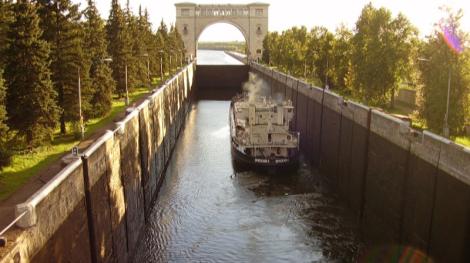 Римлянам был неизвестен закон сообщающихся сосудов. Для снабжения населения водой они возводили многокилометровые водопроводы, доставлявшие воду из горных источников.
23
24
Водопроводы Древнего Рима.
25
Водопроводы Древнего Рима.
26
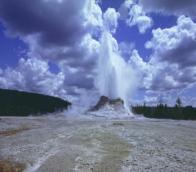 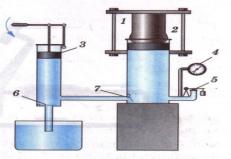 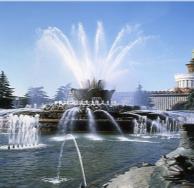 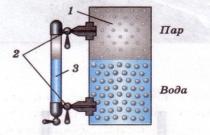 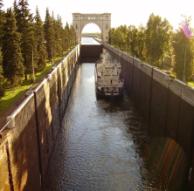 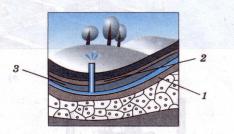 27
встревожен
спокоен
раздражен
Ваше настроение
безразличен
удивлен
радостно восхищен
28
Д/З: п.39.Предлагаю вам побыть учеными- экспериментаторами , строителями.1. Модель фонтана.2. Модель оросительной системы для огорода;3.Модель системы водопровода.
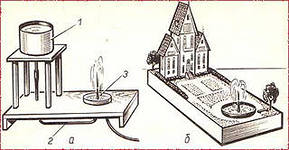 Спасибо за внимание!
29